三谷基督徒會堂成人主日學
出埃及記
第九課 祭司和會幕的其他物件
(28章-31章)

05/10/2020
[Speaker Notes: 圣所和至圣所
象征与实际。不能把约柜变为有法术的器具。
1Ki 19:11 耶和华说，你出来站在山上，在我面前。那时耶和华从那里经过，在他面前有烈风大作，崩山碎石，耶和华却不在风中。风后地震，耶和华却不在其中。
1Ki 19:12 地震后有火，耶和华也不在火中。火后有微小的声音。
1Ki 8:27 神果真住在地上吗？看哪，天和天上的天尚且不足你居住的，何况我所建的这殿呢？
Isa 66:1 耶和华如此说，天是我的座位，地是我的脚凳。你们要为我造何等的殿宇，哪里是我安息的地方呢？]
28章-31章概論
大祭司的聖衣（28章）
祭司的成聖（29章）
會幕的其他物件（30章）
会幕建造（31章）
大祭司的聖衣
28:1 你要从以色列人中，使你的哥哥亚伦和他的儿子拿答，亚比户，以利亚撒，以他玛一同就近你，给我供祭司的职分。
28:2 你要给你哥哥亚伦作圣衣为荣耀，为华美。
28:3 又要吩咐一切心中有智慧的，就是我用智慧的灵所充满的，给亚伦作衣服，使他分别为圣，可以给我供祭司的职分。
28:4 所要作的就是胸牌，以弗得，外袍，杂色的内袍，冠冕，腰带，使你哥哥亚伦和他儿子穿这圣服，可以给我供祭司的职分。
28:5 要用金线和蓝色，紫色，朱红色线，并细麻去作。
[Speaker Notes: 1. 祭司由神指定。会幕没有祭司不能成为会幕。以大祭司为代表。
2. 荣耀华美的衣服代表神的权柄。但衣服本身不重要，是被神呼召的人。这里提名。
Zec 3:3 约书亚穿着污秽的衣服，站在使者面前。
Zec 3:4 使者吩咐站在面前的说，你们要脱去他污秽的衣服。又对约书亚说，我使你脱离罪孽，要给你穿上华美的衣服。
Zec 3:5 我说，要将洁净的冠冕戴在他头上。他们就把洁净的冠冕戴在他头上，给他穿上华美的衣服，耶和华的使者在旁边站立。
3. 六个穿戴：胸牌，以弗得，外袍，杂色的内袍，冠冕，腰带
28:36 你要用精金作一面牌，在上面按刻图书之法刻着『归耶和华为圣』。 
28:42 要给他们作细麻布裤子，遮掩下体，裤子当从腰达到大腿。 
4. 除了金线以外，这里的材料与圣所的第一层幔子和三个门帘相同。
圣所里面的美一样东西都与基督有关]
以弗得
28:6 他们要拿金线和蓝色，紫色，朱红色线，并捻的细麻，用巧匠的手工作以弗得。
28:7 以弗得当有两条肩带，接上两头，使它相连。
28:8 其上巧工织的带子，要和以弗得一样的作法，用以束上，与以弗得接连一块，要用金线和蓝色，紫色，朱红色线，并捻的细麻作成。
28:9 要取两块红玛瑙，在上面刻以色列儿子的名字，
28:10 六个名字在这块宝石上，六个名字在那块宝石上，都照他们生来的次序。
28:11 要用刻宝石的手工，仿佛刻图书，按着以色列儿子的名字，刻这两块宝石，要镶在金槽上。
Exo 28:12 要将这两块宝石安在以弗得的两条肩带上，为以色列人作纪念石。亚伦要在两肩上担他们的名字，在耶和华面前作为纪念。
Exo 28:13 要用金子作二槽，
Exo 28:14 又拿精金，用拧工仿佛拧绳子，作两条链子，把这拧成的链子搭在二槽上。
[Speaker Notes: 二块宝石在肩头：代表群体]
以弗得
28:6 他们要拿金线和蓝色，紫色，朱红色线，并捻的细麻，用巧匠的手工作以弗得。
28:7 以弗得当有两条肩带，接上两头，使它相连。28:8 其上巧工织的带子，要和以弗得一样的作法，用以束上，与以弗得接连一块
以弗得
28:6 他们要拿金线和蓝色，紫色，朱红色线，并捻的细麻，用巧匠的手工作以弗得。
28:7 以弗得当有两条肩带，接上两头，使它相连。28:8 其上巧工织的带子，要和以弗得一样的作法，用以束上，与以弗得接连一块
胸牌：制作
28:15 你要用巧匠的手工作一个决断的胸牌。要和以弗得一样的作法，用金线和蓝色，紫色，朱红色线，并捻的细麻作成。
28:16 这胸牌要四方的，叠为两层，长一虎口，宽一虎口。
28:17 要在上面镶宝石四行，第一行是红宝石，红璧玺，红玉，
28:18 第二行是绿宝石，蓝宝石，金钢石，
28:19 第三行是紫玛瑙，白玛瑙，紫晶，
28:20 第四行是水苍玉，红玛瑙，碧玉。这都要镶在金槽中。
28:21 这些宝石都要按着以色列十二个儿子的名字，仿佛刻图书，刻十二个支派的名字。
[Speaker Notes: 胸牌的制作
十二块宝石在胸口：代表个人]
胸牌：安置
28:22 要在胸牌上用精金拧成如绳的链子。
28:23 在胸牌上也要作两个金环，安在胸牌的两头。
28:24 要把那两条拧成的金链子，穿过胸牌两头的环子。
28:25 又要把链子的那两头接在两槽上，安在以弗得前面肩带上。
28:26 要作两个金环，安在胸牌的两头，在以弗得里面的边上。
28:27 又要作两个金环，安在以弗得前面两条肩带的下边，挨近相接之处，在以弗得巧工织的带子以上。
28:28 要用蓝细带子把胸牌的环子与以弗得的环子系住，使胸牌贴在以弗得巧工织的带子上，不可与以弗得离缝。
28:29 亚伦进圣所的时候，要将决断胸牌，就是刻着以色列儿子名字的，带在胸前，在耶和华面前常作纪念。
28:30 又要将乌陵和土明放在决断的胸牌里，亚伦进到耶和华面前的时候，要带在胸前，在耶和华面前常将以色列人的决断牌带在胸前。
[Speaker Notes: 胸牌的安置
「乌陵和土明」可能是两块放在袋子里的宝石，用途可能是用抽签的方法来确认神的旨意（民二十七21；撒上二十八6）。被掳回归以后，圣经就没有再提到使用「乌陵和土明」例子（尼七65）。
1Sa 28:6 扫罗求问耶和华，耶和华却不借梦，或乌陵，或先知回答他。]
外袍
28:31 你要作以弗得的外袍，颜色全是蓝的。
28:32 袍上要为头留一领口，口的周围织出领边来，仿佛铠甲的领口，免得破裂。
28:33 袍子周围底边上要用蓝色，紫色，朱红色线作石榴。在袍子周围的石榴中间要有金铃铛，
28:34 一个金铃铛一个石榴，一个金铃铛一个石榴，在袍子周围的底边上。
28:35 亚伦供职的时候要穿这袍子。他进圣所到耶和华面前，以及出来的时候，袍上的响声必被听见，使他不至于死亡。
[Speaker Notes: 以弗得是彩色的，外袍是蓝色的]
外袍
[Speaker Notes: 以色列圣殿研究所制作的大祭司圣衣
以弗得是彩色的，外袍是蓝色的]
外袍
[Speaker Notes: 以弗得是彩色的，外袍是蓝色的]
金牌
28:36 你要用精金作一面牌，在上面按刻图书之法刻着‘归耶和华为圣’。
28:37 要用一条蓝细带子将牌系在冠冕的前面。
28:38 这牌必在亚伦的额上，亚伦要担当干犯圣物条例的罪孽，这圣物是以色列人在一切的圣礼物上所分别为圣的。这牌要常在他的额上，使他们可以在耶和华面前蒙悦纳。
[Speaker Notes: 撒迦利亚书14:20 [cbgb] 当那日，马的铃铛上必有『归耶和华为圣』的这句话。耶和华殿内的锅，必如祭坛前的碗一样。]
内袍，冠冕，腰带
28:39 要用杂色细麻线织内袍，用细麻布作冠冕，又用绣花的手工作腰带。
[Speaker Notes: 前面是大祭司的穿戴]
祭司穿戴圣衣
28:40 你要为亚伦的儿子作内袍，腰带，裹头巾，为荣耀，为华美。
28:41 要把这些给你的哥哥亚伦和他的儿子穿戴，又要膏他们，将他们分别为圣，好给我供祭司的职分。
28:42 要给他们作细麻布裤子，遮掩下体，裤子当从腰达到大腿。
28:43 亚伦和他儿子进入会幕，或就近坛，在圣所供职的时候必穿上，免得担罪而死。这要为亚伦和他的后裔作永远的定例。
[Speaker Notes: Mat 22:10 那些仆人就出去到大路上，凡遇见的，不论善恶都召聚了来。筵席上就坐满了客。
Mat 22:11 王进来观看宾客，见那里有一个没有穿礼服的。
Mat 22:12 就对他说，朋友，你到这里来，怎么不穿礼服呢？那人无言可答。
Mat 22:13 于是王对使唤的人说，捆起他的手脚来，把他丢在外边的黑暗里。在那里必要哀哭切齿了。

Exo 30:20 他们进会幕，或是就近坛前供职给耶和华献火祭的时候，必用水洗濯，免得死亡。
Exo 30:21 他们洗手洗脚就免得死亡。这要作亚伦和他后裔世世代代永远的定例。]
28章-31章概論
大祭司的聖衣（28章）
祭司的成聖（29章）
會幕的其他物件（30章）
会幕建造（31章）
[Speaker Notes: 神的工作（圣所，至圣所，铜祭坛）
预备中保（祭司的圣衣和祭司的成圣）
代表人来到神的面前（金香坛，洗濯盆，赎罪银）

祭司的成聖：受膏，赎罪祭，燔祭，平安祭]
祭司的成圣：受膏
29:1 你使亚伦和他儿子成圣，给我供祭司的职分，要如此行，取一只公牛犊，两只无残疾的公绵羊，
29:2 无酵饼和调油的无酵饼，与抹油的无酵薄饼，这都要用细麦面作成。
29:3 这饼要装在一个筐子里，连筐子带来，又把公牛和两只公绵羊牵来。
29:4 要使亚伦和他儿子到会幕门口来，用水洗身。
29:5 要给亚伦穿上内袍和以弗得的外袍，并以弗得，又带上胸牌，束上以弗得巧工织的带子。
29:6 把冠冕戴在他头上，将圣冠加在冠冕上，
29:7 就把膏油倒在他头上膏他。
29:8 要叫他的儿子来，给他们穿上内袍。
29:9 给亚伦和他儿子束上腰带，包上裹头巾，他们就凭永远的定例得了祭司的职任。又要将亚伦和他儿子分别为圣。
[Speaker Notes: 祭司的成聖（29：1-37）对照利未记8-9章
成圣，分别为圣，分别出来献给神
成圣的材料：29：1-3
受膏，只有大祭司（1.用水洗身，2.穿上圣衣，3.膏油倒在他头上）

Psm 133:1 （大卫上行之诗。）看哪，弟兄和睦同居，是何等的善，何等的美。
Psm 133:2 这好比那贵重的油，浇在亚伦的头上，流到胡须，又流到他的衣襟。]
祭司的成圣：赎罪祭
29:10 你要把公牛牵到会幕前，亚伦和他儿子要按手在公牛的头上。
29:11 你要在耶和华面前，在会幕门口，宰这公牛。
29:12 要取些公牛的血，用指头抹在坛的四角上，把血都倒在坛脚那里。
29:13 要把一切盖脏的脂油与肝上的网子，并两个腰子和腰子上的脂油，都烧在坛上。
29:14 只是公牛的皮，肉，粪都要用火烧在营外。这牛是赎罪祭。
[Speaker Notes: 按手：与它联合。
血，只摸坛的四角，剩下的倒在坛脚
完全不留，烧在坛上，烧在营外
耶稣是大祭司+赎罪祭
Heb 13:11 原来牲畜的血，被大祭司带入圣所作赎罪祭，牲畜的身子，被烧在营外。
Heb 13:12 所以耶稣，要用自己的血叫百姓成圣，也就在城门外受苦。
Heb 13:13 这样，我们也当出到营外就了他去，忍受他所受的凌辱。]
祭司的成圣：燔祭
29:15 你要牵一只公绵羊来，亚伦和他儿子要按手在这羊的头上。
29:16 要宰这羊，把血洒在坛的周围。（sprinkle it against the altar on all sides）
29:17 要把羊切成块子，洗净五脏和腿，连块子带头，都放在一处。
29:18 要把全羊烧在坛上，是给耶和华献的燔祭，是献给耶和华为馨香的火祭。
[Speaker Notes: 血，洒在坛的四个侧面
燔祭，全烧祭。象征完全摆上
「将身体献上，当作活祭，是圣洁的，是神所喜悦的；你们如此事奉乃是理所当然的」（罗十二1）]
祭司的成圣：用血洁净
29:19 你要将那一只公绵羊牵来，亚伦和他儿子要按手在羊的头上。
29:20 你要宰这羊，取点血抹在亚伦的右耳垂上和他儿子的右耳垂上，又抹在他们右手的大拇指上和右脚的大拇指上，并要把血洒在坛的四围。
29:21 你要取点膏油和坛上的血，弹在亚伦和他的衣服上，并他儿子和他儿子的衣服上，他们和他们的衣服就一同成圣。
[Speaker Notes: 第二只公绵羊：先用它的血
前面公牛的血洁净祭坛的角和地，公绵羊的血洁净坛的侧面，这里的血洁净人。从上到下（没有被遮盖的皮肤，不穿鞋），最有力量的右边，死（血）的原则
Heb 9:22 按着律法，凡物差不多都是用血洁净的，若不流血，罪就不得赦免了。
最后膏油+祭坛的血弹在亚伦和他的衣服上，任何衣服一同成圣。]
平安祭：摇祭与举祭
29:22 你要取这羊的脂油和肥尾巴，并盖脏的脂油与肝上的网子，两个腰子和腰子上的脂油并右腿（这是承接圣职所献的羊）。
29:23 再从耶和华面前装无酵饼的筐子中取一个饼，一个调油的饼和一个薄饼，
29:24 都放在亚伦的手上和他儿子的手上，作为摇祭，在耶和华面前摇一摇。
29:25 要从他们手中接过来，烧在耶和华面前坛上的燔祭上，是献给耶和华为馨香的火祭。
29:26 你要取亚伦承接圣职所献公羊的胸，作为摇祭，在耶和华面前摇一摇，这就可以作你的分。
29:27 那摇祭的胸和举祭的腿，就是承接圣职所摇的，所举的，是归亚伦和他儿子的。这些你都要成为圣，
29:28 作亚伦和他子孙从以色列人中永远所得的分，因为是举祭。这要从以色列人的平安祭中，作为献给耶和华的举祭。
[Speaker Notes: 第二只公绵羊，摇祭（Wave Offering）
一部分烧（燔祭）
一部分享受（公羊的胸）平安祭，Fellowship Offering
这与所摇的胸，所举的腿同为圣物
燔祭(利未记1;6:8-13;8:18-21;16:24)，素祭(利未记2; 6:14-23)，平安祭(利未记3; 7:11-34)，赎罪祭(利未记4; 5:1-13; 6:24-30; 8:14-17; 16:3-22)以及赎愆祭]
圣衣的传承
29:29 亚伦的圣衣要留给他的子孙，可以穿着受膏，又穿着承接圣职。
29:30 他的子孙接续他当祭司的，每逢进会幕在圣所供职的时候，要穿七天。
[Speaker Notes: 祭司承接圣职的典礼要花7天]
享受承接圣职所献的祭物
29:31 你要将承接圣职所献公羊的肉煮在圣处。
29:32 亚伦和他儿子要在会幕门口吃这羊的肉和筐内的饼。
29:33 他们吃那些赎罪之物，好承接圣职，使他们成圣，只是外人不可吃，因为这是圣物。
29:34 那承接圣职所献的肉或饼，若有一点留到早晨，就要用火烧了，不可吃这物，因为是圣物。

29:35 你要这样照我一切所吩咐的，向亚伦和他儿子行承接圣职的礼七天。
[Speaker Notes: 煮在圣处，会幕的外院
外人不可吃。「外人」指祭司家族以外的人
第二天早晨不可吃]
洁净坛七天
29:36 每天要献公牛一只为赎罪祭。你洁净坛的时候，坛就洁净了，且要用膏抹坛，使坛成圣。
29:37 要洁净坛七天，使坛成圣，坛就成为至圣。凡挨着坛的都成为圣。
[Speaker Notes: 凡挨着坛的都成为圣。应该翻译为：凡挨近坛的都必须是圣。]
献早晚的祭
29:38 你每天所要献在坛上的就是两只一岁的羊羔，
29:39 早晨要献这一只，黄昏的时候要献那一只。
29:40 和这一只羊羔同献的，要用细面伊法十分之一与捣成的油一欣四分之一调和，又用酒一欣四分之一作为奠祭。
29:41 那一只羊羔要在黄昏的时候献上，照着早晨的素祭和奠祭的礼办理，作为献给耶和华馨香的火祭。
29:42 这要在耶和华面前，会幕门口，作你们世世代代常献的燔祭。我要在那里与你们相会，和你们说话。
[Speaker Notes: 开始祭司的职分，每天献两只一岁的羊羔。罪的提醒
这是燔祭
Heb 10:11 凡祭司天天站着事奉神，屡次献上一样的祭物。这祭物永不能除罪。
Heb 10:12 但基督献了一次永远的赎罪祭，就在神的右边坐下了]
结果：神住在以色列人中间
29:42 这要在耶和华面前，会幕门口，作你们世世代代常献的燔祭。我要在那里与你们相会，和你们说话
29:43 我要在那里与以色列人相会，会幕就要因我的荣耀成为圣。
29:44 我要使会幕和坛成圣，也要使亚伦和他的儿子成圣，给我供祭司的职分。
29:45 我要住在以色列人中间，作他们的神。
29:46 他们必知道我是耶和华他们的神，是将他们从埃及地领出来的，为要住在他们中间。我是耶和华他们的神。
[Speaker Notes: 会幕是神与人相会的地方
神的工作：会幕和坛，设立祭司
祭司工作的结果：人能够与神相会]
28章-31章概論
大祭司的聖衣（28章）
祭司的成聖（29章）
會幕的其他物件（30章）
会幕建造（31章）
金香坛
30:1 你要用皂荚木作一座烧香的坛。
30:2 这坛要四方的，长一肘，宽一肘，高二肘，坛的四角要与坛接连一块。
30:3 要用精金把坛的上面与坛的四围，并坛的四角，包裹，又要在坛的四围镶上金牙边。
30:4 要作两个金环安在牙子边以下，在坛的两旁，两根横撑上，作为穿杠的用处，以便抬坛。
30:5 要用皂荚木作杠，用金包裹。
30:6 要把坛放在法柜前的幔子外，对着法柜上的施恩座，就是我要与你相会的地方。
[Speaker Notes: 金香坛的大小，作法和位置]
金香坛
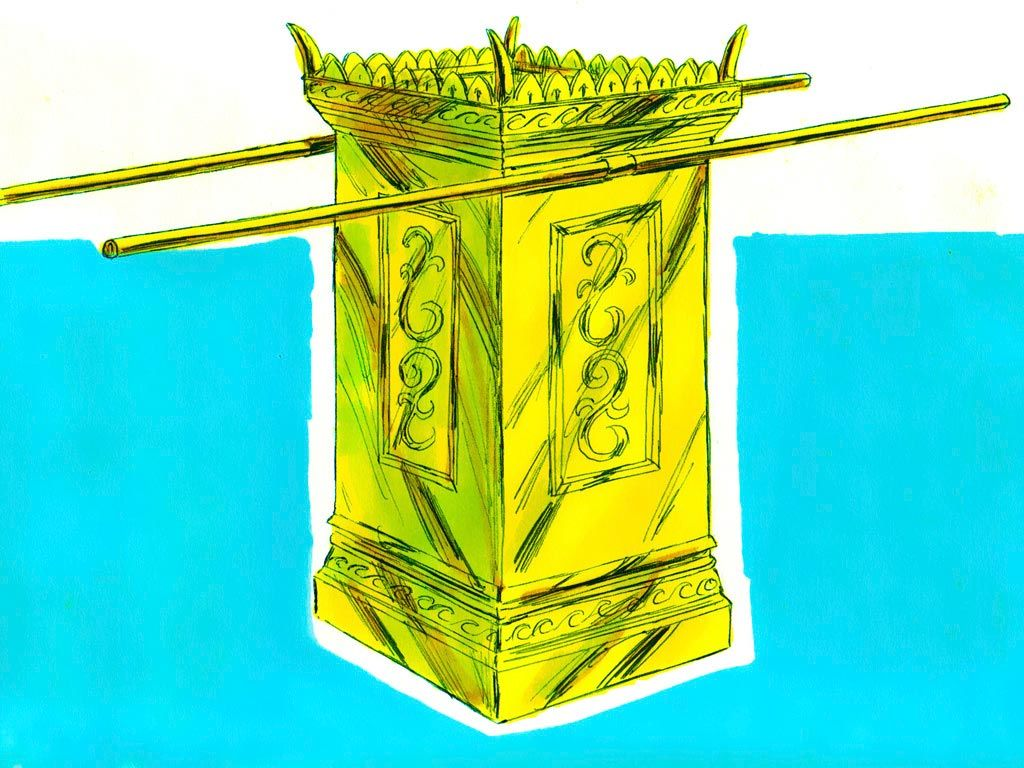 金香坛
金香坛到底放在哪里？
【出埃及记30:6】 要把坛放在法柜前的幔子外，对着法柜上的施恩座，就是我要与你相会的地方。
[NIV] Put the altar in front of the curtain that is before the ark of the Testimony--before the atonement cover that is over the Testimony--where I will meet with you. 

【希伯来书9:2-4】 因为有预备的帐幕，头一层叫作圣所。里面有灯台，桌子，和陈设饼。第二幔子后，又有一层帐幕，叫作至圣所。9:4 有金香炉，（炉或作坛）有包金的约柜，柜里有盛吗哪的金罐，和亚伦发过芽的杖，并两块约版。
[Speaker Notes: 金香坛放在圣所，但是属于至圣所。]
金香坛
30:7 亚伦在坛上要烧馨香料作的香，每早晨他收拾灯的时候，要烧这香。
30:8 黄昏点灯的时候，他要在耶和华面前烧这香，作为世世代代常烧的香。
30:9 在这坛上不可奉上异样的香，不可献燔祭，素祭，也不可浇上奠祭。
30:10 亚伦一年一次要在坛的角上行赎罪之礼。他一年一次要用赎罪祭牲的血在坛上行赎罪之礼，作为世世代代的定例。这坛在耶和华面前为至圣。
[Speaker Notes: 1.【烧香】象征人在神面前的祷告、敬拜和交通，正如诗篇所说：「愿我的祷告如香陈列在祢面前」（诗一百四十一2），
又如启示录所说：「他既拿了书卷，四活物和二十四位长老，就俯伏在羔羊面前，各拿着琴，和盛满了香的金炉。这香就是众圣徒的祈祷」（启五8）。
启示录 8:3另有一位天使拿着金香炉，来站在祭坛旁边。有许多香赐给他，要和众圣徒的祈祷一同献在宝座前的金坛上。
Luk 1:8 撒迦利亚按班次，在神面前供祭司的职分，
Luk 1:9 照祭司的规矩掣签，得进主殿烧香。
Luk 1:10 烧香的时候，众百姓在外面祷告。

2. 时间：早与晚。与点灯连在一起。大祭司每天必须早晚两次做三件事：早晚献上燔祭（二十九39-42），然后进入圣所点灯（7-8节），点灯之后「要烧这香」（7-8节）。这三件事连在一起，才是使神、使人都得着满足的事奉
3. 不可奉上异样的香，不可献燔祭，素祭，也不可浇上奠祭（作香之法30：34-38）
祭坛和香坛的区别。这些祭都是为了满足人的需要、解决人的问题，所以只能在铜祭坛献上。金香坛前的祷告是敬拜赞美，交通出神的心意，而不是为人求赦免、求恩典。
。]
赎罪银
30:11 耶和华晓谕摩西说，
30:12 你要按以色列人被数的，计算总数，你数的时候，他们各人要为自己的生命把赎价奉给耶和华，免得数的时候在他们中间有灾殃。
30:13 凡过去归那些被数之人的，每人要按圣所的平，拿银子半舍客勒，这半舍客勒是奉给耶和华的礼物，一舍客勒是二十季拉。
30:14 凡过去归那些被数的人，从二十岁以外的，要将这礼物奉给耶和华。
30:15 他们为赎生命将礼物奉给耶和华，富足的不可多出，贫穷的也不可少出，各人要出半舍客勒。
30:16 你要从以色列人收这赎罪银，作为会幕的使用，可以在耶和华面前为以色列人作纪念，赎生命。
[Speaker Notes: 以色列人不能随便数人。数人就是为了打仗，以色列人的仗只有与应许之地有关。不能扩充国土。
1Ki 17:17 这事以后，作那家主母的妇人，她儿子病了。病得甚重，以致身无气息。
1Ki 17:18 妇人对以利亚说，神人哪，我与你何干？你竟到我这里来，使神想念我的罪，以致我的儿子死呢？

1Ch 21:1 撒但起来攻击以色列人，激动大卫数点他们。
1Ch 21:2 大卫就吩咐约押和民中的首领说，你们去数点以色列人，从别是巴直到但，回来告诉我，我好知道他们的数目。
耶稣为我的生命付了赎价。]
洗濯盆
30:17 耶和华晓谕摩西说，
30:18 你要用铜作洗濯盆和盆座，以便洗濯。要将盆放在会幕和坛的中间，在盆里盛水。
30:19 亚伦和他的儿子要在这盆里洗手洗脚。
30:20 他们进会幕，或是就近坛前供职给耶和华献火祭的时候，必用水洗濯，免得死亡。
30:21 他们洗手洗脚就免得死亡。这要作亚伦和他后裔世世代代永远的定例。
[Speaker Notes: 洗濯盆只有材料，没有大小。目的是洗濯。
祭司在承接圣职时一次「用水洗身」（二十九4）还不够。这里的洗是每天的。
若不肯每天「洗手洗脚」，也会导致灵性的「死亡」]
洗濯盆
洗濯盆
圣膏油
30:22 耶和华晓谕摩西说，
30:23 你要取上品的香料，就是流质的没药五百舍客勒，香肉桂一半，就是二百五十舍客勒，菖蒲二百五十舍客勒，
30:24 桂皮五百舍客勒，都按着圣所的平，又取橄榄油一欣，
30:25 按作香之法调和作成圣膏油。
30:26 要用这膏油抹会幕和法柜，
30:27 桌子与桌子的一切器具，灯台和灯台的器具，并香坛，
30:28 燔祭坛，和坛的一切器具，洗濯盆和盆座。
30:29 要使这些物成为圣，好成为至圣，凡挨着的都成为圣。
30:30 要膏亚伦和他的儿子，使他们成为圣，可以给我供祭司的职分。
30:31 你要对以色列人说，这油，我要世世代代以为圣膏油。
30:32 不可倒在别人的身上，也不可按这调和之法作与此相似的。这膏油是圣的，你们也要以为圣。
30:33 凡调和与此相似的，或将这膏膏在别人身上的，这人要从民中剪除。
[Speaker Notes: 23-25圣膏油的做法
圣膏油的用法
成为圣，好成为至圣，就是被膏油膏抹过的才能被神使用。
1Jn 2:20 你们从那圣者受了恩膏，并且知道这一切的事。（或作都有知识）
1Jn 2:27 你们从主所受的恩膏，常存在你们心里，并不用人教训你们。自有主的恩膏在凡事上教训你们。这恩膏是真的，不是假的。你们要按这恩膏的教训，住在主里面。]
作香之法
30:34 耶和华吩咐摩西说，你要取馨香的香料，就是拿他弗，施喜列，喜利比拿，这馨香的香料和净乳香各样要一般大的分量。
30:35 你要用这些加上盐，按作香之法作成清净圣洁的香。
30:36 这香要取点捣得极细，放在会幕内，法柜前，我要在那里与你相会。你们要以这香为至圣。
30:37 你们不可按这调和之法为自己作香，要以这香为圣，归耶和华。
30:38 凡作香和这香一样，为要闻香味的，这人要从民中剪除。
[Speaker Notes: 1. 净乳香，纯净的乳香，Pure Frankinsense。祷告中的盐？ 
利未记2:1 若有人献素祭为供物给耶和华，要用细面浇上油，加上乳香，

2.「放在会幕内、法柜前」（36节），指放在离法柜最近的金香坛上

3. 以这香为至圣，只归耶和华
路加福音 18:11 法利赛人站着，自言自语的祷告说，　神阿，我感谢你，我不像别人，勒索，不义，奸淫，也不像这个税吏。18:12 我一个礼拜禁食两次，凡我所得的，都捐上十分之一。]
28章-31章概論
大祭司的聖衣（28章）
祭司的成聖（29章）
金香壇，洗濯盆，赎罪银（30章）
会幕建造（31章）
呼召：会幕建造的保证
31:1 耶和华晓谕摩西说，
31:2 看哪，犹大支派中，户珥的孙子，乌利的儿子比撒列，我已经提他的名召他。
31:3 我也以我的灵充满了他，使他有智慧，有聪明，有知识，能作各样的工，
31:4 能想出巧工，用金，银，铜制造各物，
31:5 又能刻宝石，可以镶嵌，能雕刻木头，能作各样的工。
31:6 我分派但支派中，亚希撒抹的儿子亚何利亚伯与他同工。凡心里有智慧的，我更使他们有智慧，能作我一切所吩咐的，
31:7 就是会幕和法柜，并其上的施恩座，与会幕中一切的器具，
31:8 桌子和桌子的器具，精金的灯台和灯台的一切器具并香坛，
31:9 燔祭坛和坛的一切器具，并洗濯盆与盆座，
31:10 精工作的礼服，和祭司亚伦并他儿子用以供祭司职分的圣衣，
31:11 膏油和为圣所用馨香的香料。他们都要照我一切所吩咐的去作。
[Speaker Notes: 1. 谁来作工；25-30章的总结。
最后摩西检查
Exo 39:32 帐幕，就是会幕，一切的工就这样作完了。凡耶和华所吩咐摩西的，以色列人都照样作了。
Exo 39:33 他们送到摩西那里，帐幕和帐幕的一切器具，就是钩子，板，闩，柱子，带卯的座，

Exo 39:42 这一切工作都是以色列人照耶和华所吩咐摩西作的。

2. 神的灵充满的结果：并不是非理性的经历，而是：有智慧，有聪明，有知识，能作各样的工]
重申安息日
31:12 耶和华晓谕摩西说，
31:13 你要吩咐以色列人说，你们务要守我的安息日，因为这是你我之间世世代代的证据，使你们知道我耶和华是叫你们成为圣的。
31:14 所以你们要守安息日，以为圣日。凡干犯这日的，必要把他治死，凡在这日作工的，必从民中剪除。
31:15 六日要作工，但第七日是安息圣日，是向耶和华守为圣的。凡在安息日作工的，必要把他治死。
31:16 故此，以色列人要世世代代守安息日为永远的约。
31:17 这是我和以色列人永远的证据，因为六日之内耶和华造天地，第七日便安息舒畅。
31:18 耶和华在西乃山和摩西说完了话，就把两块法版交给他，是神用指头写的石版。
31:17 It is a sign between me and the children of Israel for ever
[Speaker Notes: 1. 犯安息日从民中减除在16章和20章没有提。没有安息日，就没有敬拜，没有敬拜就违犯这个约。
Heb 4:3 但我们已经相信的人，得以进入那安息，正如神所说，我在怒中起誓说，他们断不可进入我的安息。其实造物之工，从创世以来已经成全了。
Heb 4:4 论到第七日，有一处说，到第七日神就歇了他一切的工。
Heb 4:5 又有一处说，他们断不可进入我的安息。
Heb 4:6 既有必进安息的人，那先前听见福音的，因为不信从，不得进去。
Heb 4:7 所以过了多年，就在大卫的书上，又限定一日，如以上所引的说，你们今日若听他的话，就不可硬着心。
Heb 4:8 若是约书亚已叫他们享了安息，后来神就不再提别的日子了。
Heb 4:9 这样看来，必另有一安息日的安息，为神的子民存留。
Heb 4:10 因为那进入安息的，乃是歇了自己的工，正如神歇了他的工一样。
Heb 4:11 所以我们务必竭力进入那安息，免得有人学那不信从的样子跌倒了

2. 两块法版
Exo 24:12 耶和华对摩西说，你上山到我这里来，住在这里，我要将石版并我所写的律法和诫命赐给你，使你可以教训百姓。
Exo 24:13 摩西和他的帮手约书亚起来，上了神的山。
Exo 24:14 摩西对长老说，你们在这里等着，等到我们再回来，有亚伦，户珥与你们同在。凡有争讼的，都可以就近他们去。]